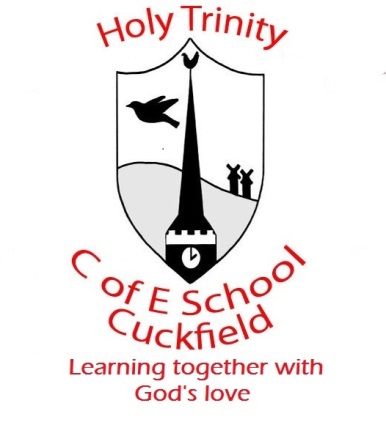 KS2Harvest Celebration
Thursday 3rd October 
10:30am

“And sow fields and plant vineyards, And gather a fruitful harvest.”  Psalms 107:37
1
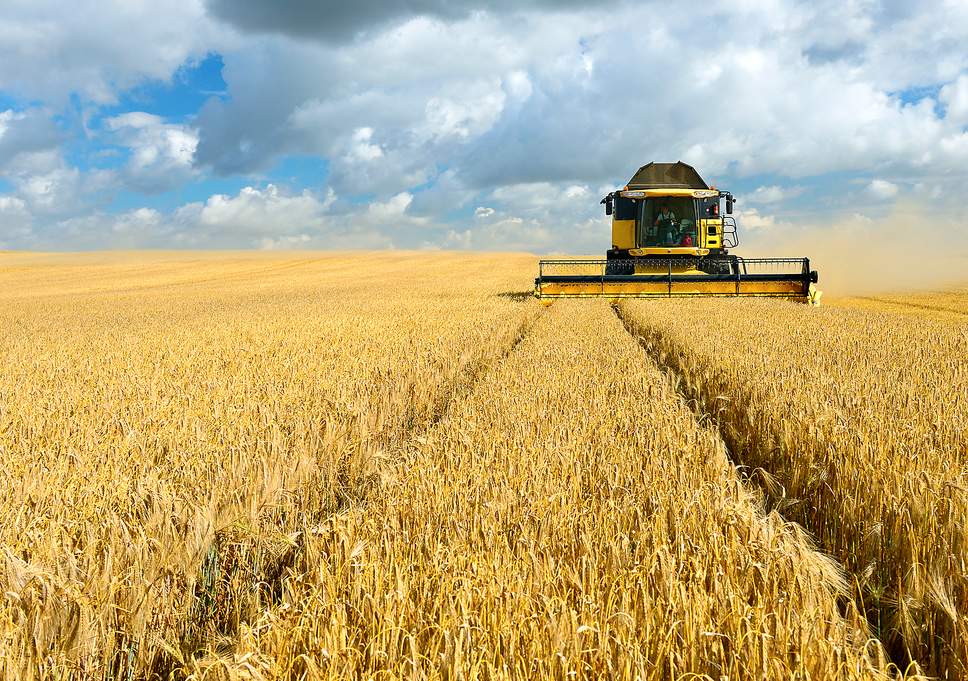 Welcome  - Revd. Michael

Hymn - The Harvest Song 
8 Bars intro
1. There is a farmer who stands in his fields, 
and he sees all the work to be done. 
He has been watching for many a month, 
He’s been waiting for this day to come. 

There’s a song to sing as the harvest comes in, 
To the One who gives sunshine and rain. 
Let us all join in with a thank-offering 
For the harvest that’s gathered again.
2
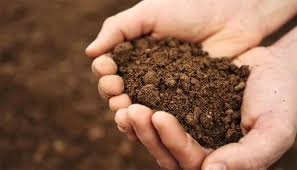 2. There was a time when the fields were prepared, 
And the good soil was carefully ploughed. 
Then came the day for the farmer to sow And the seeds were all scattered around. 

There’s a song to sing as the harvest comes in, 
To the One who gives sunshine and rain. 
Let us all join in with a thank-offering 
For the harvest that’s gathered again.
(4 Bars)
3 There was some time for the farmer to wait As the seeds slowly grew out of sight. 
Then came the day when the first shoots appeared, 
And the farmer was filled with delight
3
There’s a song to sing as the harvest comes in, To the One who gives sunshine and rain. 
Let us all join in with a thank-offering 
For  the harvest that’s gathered again. 
(4 Bars)
4 Now is the time when the crops are full grown, 
And the farmer must gather them in. 
He’ll need some help ’cause there’s lots to be done, 
And it’s hard to know where to begin. 

There’s a song to sing as the harvest comes in, To the One who gives sunshine and rain. 
Let us all join in with a thank-offering 
For  the harvest that’s gathered again. 
Repeat Chorus x 2
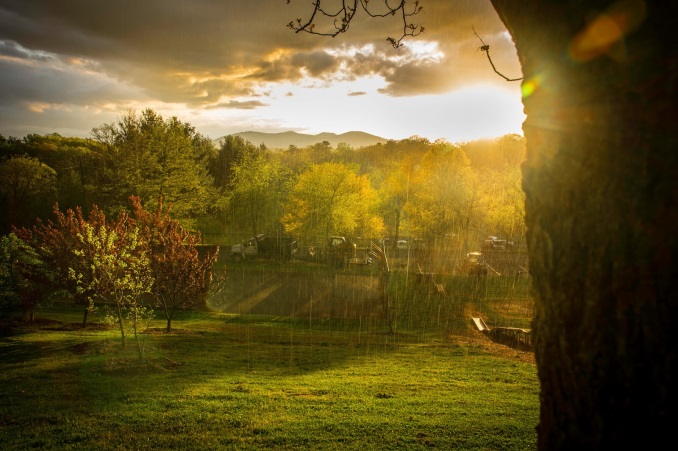 4
Poem read by Yr. 5
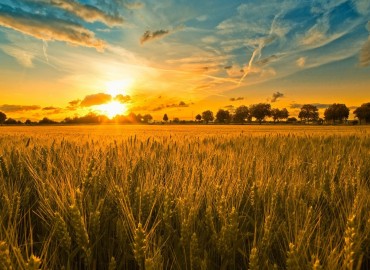 5
Hymn - Conkers  
8 Bars intro
CHORUS	
Conkers! I’m collecting conkers,
I’m trying hard to find the biggest and the best.
Conkers! Lots of lovely conkers,
I want a conker that is better than the rest.

Under the chestnut tree,
There waits for me,
A sight so marvellous to behold
Amidst the autumn leaves, 
It gleams at me,
A conker, beautiful and bold.
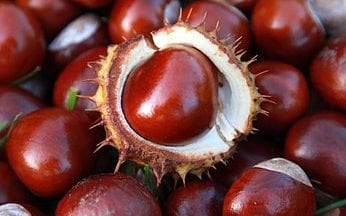 6
Conkers! I’m collecting conkers,I’m trying hard to find the biggest and the best.Conkers! Lots of lovely conkers,I want a conker that is better than the rest.  Under the chestnut tree,Where no-one’s been,The spiky shells lie on the ground.Beneath their armour greenThere hides unseen,A conker, smooth and shiny brown.
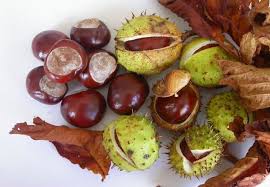 7
Conker’s! I’m collecting conkers,
I’m trying hard to find the biggest and the best.
Conkers! Lots of lovely conkers,
I want a conker that is better than the rest.


Under the chestnut tree,
I stretch to see,
A final conker to be mine.
If I can only reach
To pull it free,
I’ll add it to my ninety-nine! (one hundred!)
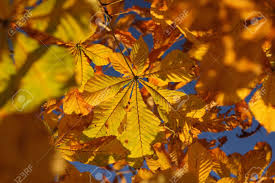 8
Conkers! I’m collecting conkers,
I’m trying hard to find the biggest and the best.
Conkers! Lots of lovely conkers,
I think I’ve found that special one to beat the rest!
Conkers! Lots of lovely conkers!
Conkers! Lots of lovely conkers! (Repeat to fade x 8)
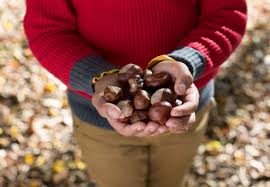 9
A Factual Harvest ReadingYear 3
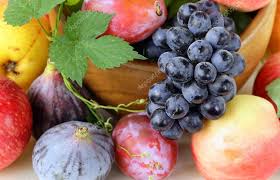 10
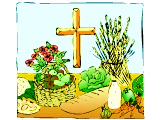 Harvest Prayers read by all years

Charitable Presentation of Harvest Gifts
11
Harvest Poems – Year 4
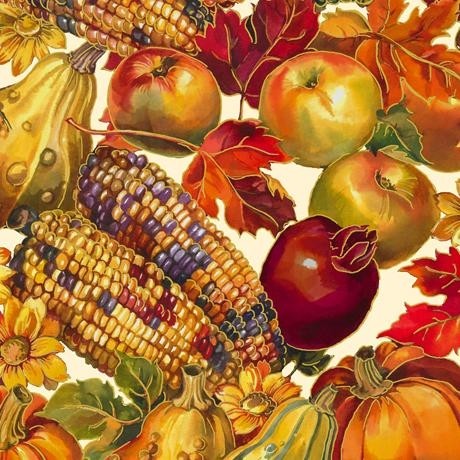 12
The Holy Trinity School Choir Debut“Let’s Harvest”
Written by a local song writer from Brighton – Al Start
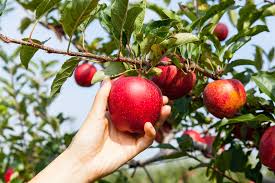 13
Harvest Readings by Yr. 6
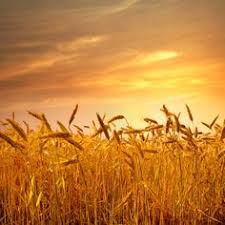 14
Hymn – Harvest Samba
4 Bars intro
Cabbages and greens, 
Broccoli and beans, 
Cauliflower and roasted potatoes, 
Taste so good to me! 

Apricots and plums, 
Ripened in the sun, 
Oranges and yellow bananas, 
Good for everyone

It’s another Harvest Festival 
When we bring our fruit and vegetables, 
‘Cause we want to share the best of all 
The good things that we’ve been given.
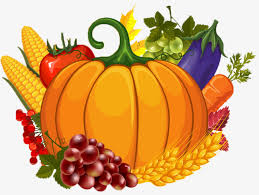 15
It’s another opportunity, 
To be grateful for the food we eat, 
With a samba celebration to 
Say ‘Thank you’ to God the Father. 
(4 bars)
Golden corn and wheat, 
Oats and sugar beet, 
Fluffy rice and tasty spaghetti, 
Wonderful to eat! 

Coffee, cocoa, tea, 
Growing nat’rally, 
Herbal plants and all kinds of spices, 
Very nice indeed!
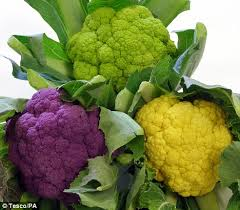 16
It’s another Harvest Festival 
When we bring our fruit and vegetables, 
‘Cause we want to share the best of all 
The good things that we’ve been given. 
It’s another opportunity, 
To be grateful for the food we eat, 
With a samba celebration to 
Say ‘Thank you’ to God the Father.
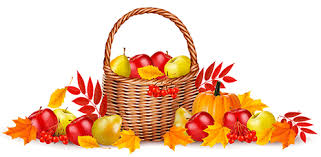 17
MIDDLE 8 – Once only
Thank you for the harvest, 		Cabbages and greens,
Thank you for your goodness, 	Broccoli and beans,
For all of the fruit and vegetables 	Cauliflower and roasted 						potatoes, 
And the wonderful things that grow. 	Taste so good to me! 
Thank you for the harvest, 
Thank you for your goodness, 	Apricots and plums,
For all of the fruit and vegetable	Ripened in the sun,
And the wonderful things that grow. 	Oranges and yellow 							bananas,
(ALL TOGETHER FIRST TIME)		Good for everyone!
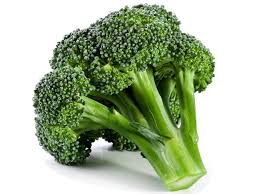 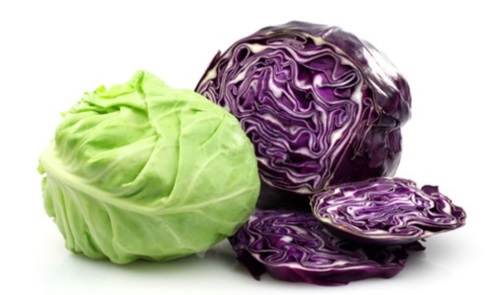 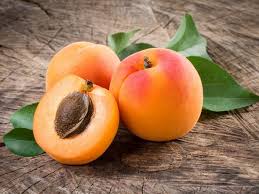 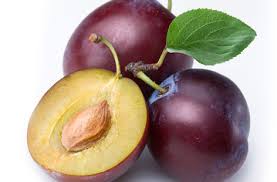 18
It’s another Harvest Festival 
When we bring our fruit and vegetables, 
‘Cause we want to share the best of all 
The good things that we’ve been given. 
It’s another opportunity, 
To be grateful for the food we eat, 
With a samba celebration to 
Say ‘Thank you’ to God the Father. 
….. God the Father
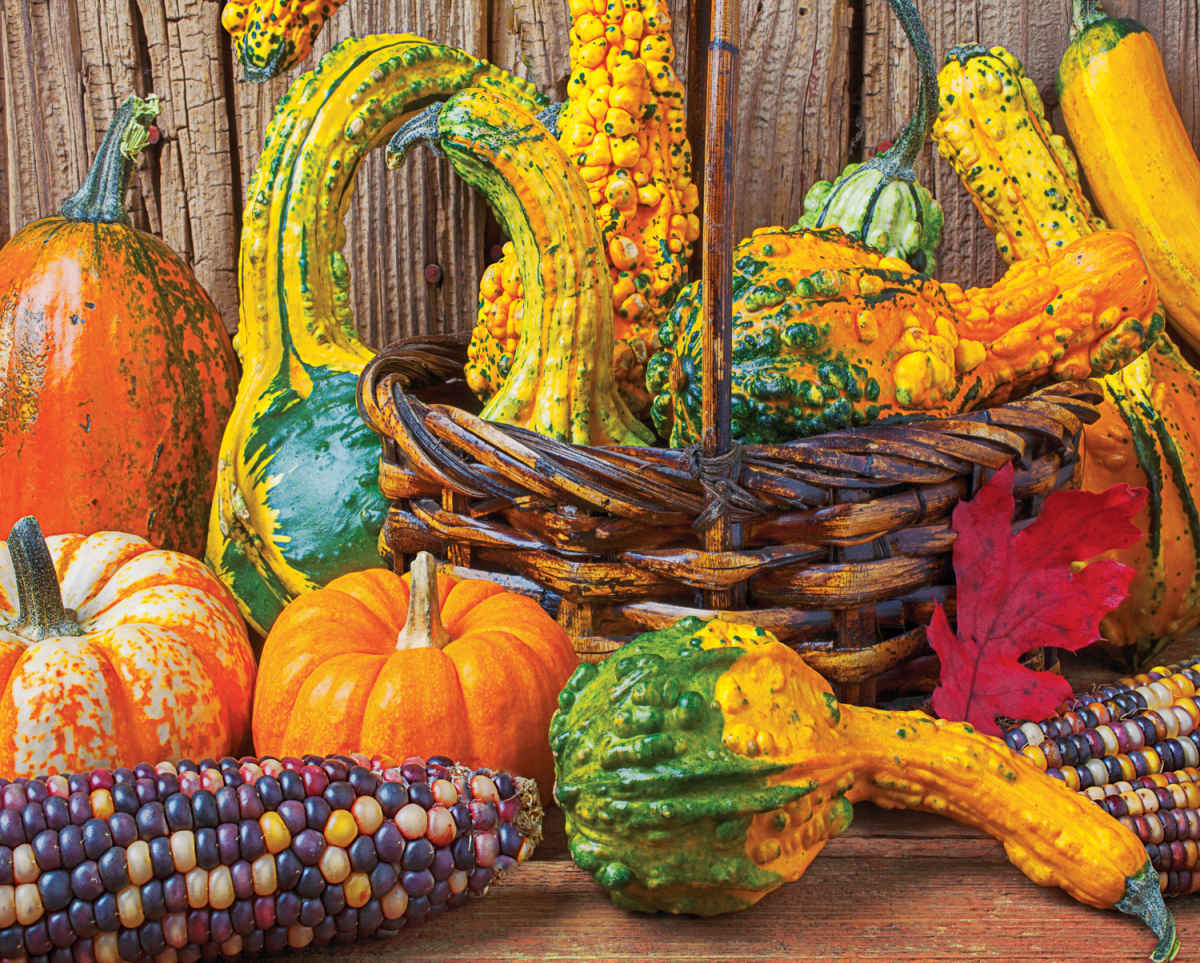 19
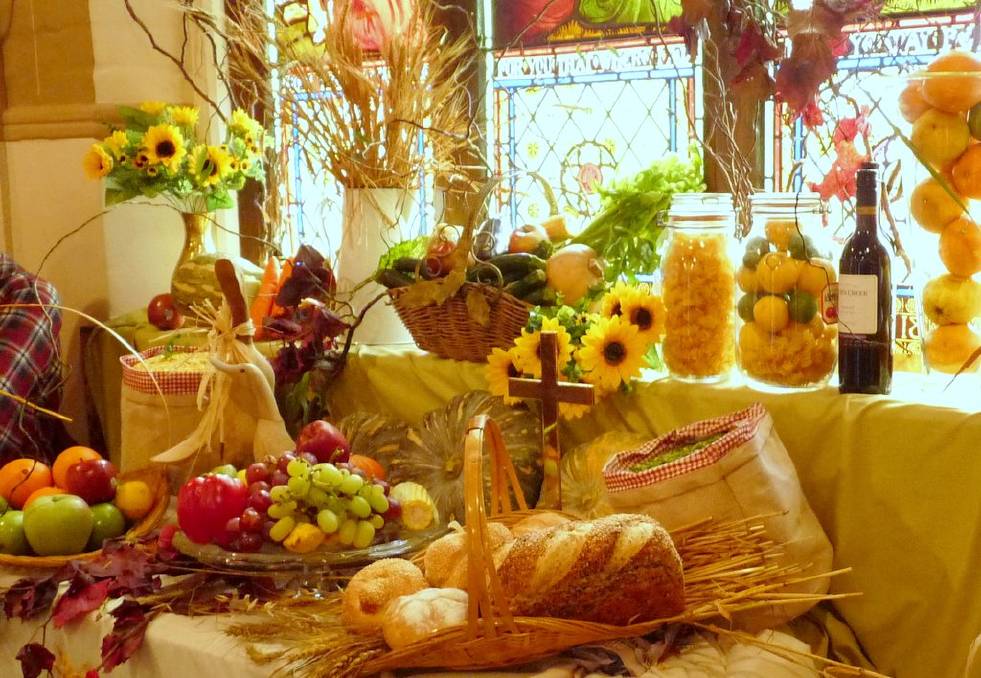 Blessing by Revd. Michael

Thank you for joining us today. 

Thank you to everyone for their generous donations which will support the Family Support Work Charity.
20